Didattica speciale : codici del linguaggio logico e matematico
Claudio Marchesano
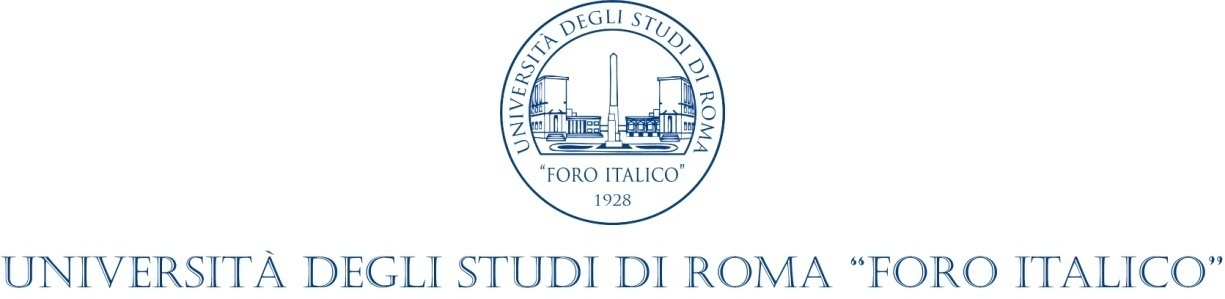 26 luglio 2017
Prima di iniziare
“Se si perdono i ragazzi più difficili la scuola non è più scuola. 
E’ un ospedale che cura i sani e respinge i malati.”
(Don Lorenzo Milani)
Un modo diverso di vedere le cose
a: b  = c : d

Perché non scrivere  a: B = c:d  ?

Perché non usare simboli colorati ?
Un modo semplice per complicare le cose
Def.: sia data una successione a:N→R, a è di Cauchy se
∀ ϵ>0 (∃ N∈ Ɲ(∀ m,n∈ Ɲ(m≥N∧n≥N→|an−am|<ϵ)))
Quale n ?
 n, N oppure Ɲ  ?  
E se fosse  la n di an ?
m scambiato per n?
Alcuni simboli usati in matematica
0,1,2,3,4,5,6,7,8,9
+ , - , x , ⋅ ,  : , -- ,>, < , = , <> , ≠ , ≤ , ≥ , <<, >>, ∞
 ± , ∓ , %, n! 
N, Z , Z+, Z- ,  Q, Q+, Q-,  R, R+, R-,  C
∈, ∉, ⊆, ⊂, ∀, ∃, ∪, ∩, Δ, \
// , ⊥ , ≡ , AB , ^ , d(P,Q)
αβπΩ∑ɛµɸʎΨΘ
Matematica con il sorriso
La matematica è un’esperienza emotiva che tutti hanno il diritto di poter vivere. 

L’esperienza matematica permette a chi la vive un’elaborazione critica e profonda della realtà, ed anche questo è un diritto di tutti.”  

(Agnese  Del Zozzo, 2010)
Matematici ancor prima di andare a scuola
Uno dei problemi posti a bambini di cinque anni, ancora non “eruditi” sui numeri
Sara ha 64 caramelle e ne regala 13

John ha 34 caramelle

Chi ha più caramelle tra Sara e John?
Matematici ancor prima di andare a scuola
Quasi tutti sanno che Sara continua ad avere più caramelle di John
Il calcolo (64-13)
rimane approssimativo

Ma, in alcuni casi, si
avvicina di molto al risultato esatto
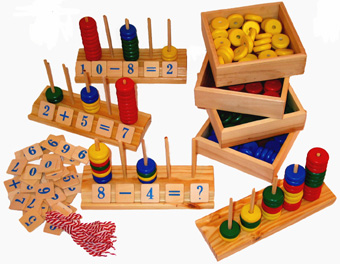 Matematici ancor prima di andare a scuola: domande
Qual è il senso dei  numeri  ?

Quando i bambini imparano a riconoscere le quantità ?

Per  utilizzare le quantità è necessario saper parlare abbastanza  bene ?
Matematici ancor prima di andare a scuola:nel primo anno di vita un bambino può sapere…
A    3 mesi… che un giocattolo nascosto sotto una stoffa sta ancora lì
A    5  mesi.. che due forme identiche  sono due oggetti separati
 A   6 mesi…come far funzionare un giocattolo musicale
A    8 mesi…come raggiungere un giocattolo allettante
A   11 mesi…può imitare una sequenza di battiti di mani
A   12 mesi..che un bicchiere grande non può essere infilato in uno piccolo
Matematici ancor prima di andare a scuola:molti bimbi piccoli capiscono già leggi fondamentali della Fisica
Sanno che un oggetto non può stare in due posti diversi nello stesso momento

Sanno che due oggetti non possono occupare nello stesso momento lo stesso spazio

 Sanno che un oggetto non può comparire o scomparire all’improvviso

A    6 mesi esprimono sorpresa quando una palla che è stata lasciata dietro uno schermo sembra essere sospesa a mezz’aria quando lo schermo è sollevato
Matematici ancor prima di andare a scuola:i bambini ed il Problem Solving
Riuscire a distinguere oggetti in base a forma, colore, consistenza vuol dire che il cervello sta elaborando informazioni

Già a sette mesi sanno distinguere gli animali dai veicoli
 Ma fino a due anni non sanno distinguere i vari tipi di veicoli o di animali
A nove mesi i bambini allungano entrambe le braccia se un oggetto allettante è messo ad una certa distanza, mentre allungano una sola mano se l’oggetto è piccolo
Matematici ancor prima di andare a scuola:         Il  Subitizing….
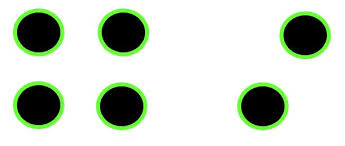 **: Da Wikipedia            Subitizing
Il termine Subitizing è stato coniato nel 1949 da E.L. Kaufman  e si riferisce alla capacità di distinguere in modo rapido e accurato la quantità di un ridotto numero di oggetti o elementi.

Il termine deriva dall'aggettivo latino subitus ("immediato") e indica la capacità di individuare quanti elementi sono presenti in una scena visibile, quando il numero di oggetti cade in un subitizing range. (massimo 4 oggetti)
Con il Subitizing non è necessario contare
Se ci sono più oggetti da contare 
li suddividiamo in gruppetti (di due o di tre)
 e contiamo i gruppetti  , 
invece di contare gli oggetti uno ad uno
Il Colpo d’occhio
Con il Subitizing non è necessario contare
Se ci sono più oggetti da contare 
li suddividiamo in gruppetti (di due o di tre)
 e contiamo i gruppetti  , 
invece di contare gli oggetti uno ad uno
Matematici ancor prima di andare a scuola
I bambini scoprono in modo naturale problemi da risolvere
Un bambino contento , seguito adeguatamente e in modo continuo,impara velocemente e sviluppa anche le capacità che stanno alla base del pensiero logico e matematico
Matematici ancor prima di andare a scuola
La sfida per i genitori e per gli educatori è quella di creare un ambiente stimolante e ricco , in cui possa avvenire più facilmente l’apprendimento precoce della matematica e delle scienze
La moltiplicazione egizia
Metodo univoco basato su somme successive di potenze del 2.
E’ basata sul raddoppio ed è anche conosciuta come metodo didattico.
Osserviamo meglio le potenze del 2:
    1, 2, 4, 8, 16, 32, 64, 128, ... 
Qualunque numero può essere ottenuto sommandole:
    Esempio 27=16+8+2+1
Moltiplicazione egizia
Si vuole effettuare 
           12 x 17.
Si parte con 1 e 17.
Si raddoppiano entrambi i numeri fino a quando nella colonna dell’1 si ottiene il più grande numero minore oppure uguale a 12
Moltiplicazione egizia
Si sottrae dalla prima colonna il valore fino ad ottenere  0. 

Nel nostro caso, 
12 – 8 = 4
4 – 4 = 0
Moltiplicazione egizia
Per ottenere il risultato basta sommare i corrispondenti termini della seconda colonna. 

Nel nostro caso
136 + 68 = 204
Cioè 12 x 17 = 204.
Perchè funziona?
Questo metodo ingegnoso applica la proprietà
 distributiva
poichè 12 = 4 + 8, si può scrivere


Non male per essere stato scoperto ed applicato migliaia di anni fa!
Le frazioni egizie
Gli egiziani scrivevano le frazioni 3/4 o 7/8 come somme di frazioni uniche unitarie
3/4 = 1/2 + 1/4 
7/8 = 4/8 + 2/8 + 1/8 = 1/2 + 1/4 + 1/8 

Questo fatto ha intrigato i matematici per millenni.
Il metodo egizio
Questo metodo consiste nel moltiplicare il denominatore per l’unità frazionaria  (1/2, 1/3, 1/4, 1/5, …) allo scopo di ottenere numeri che , sommati, saranno uguali al numeratore. 

Per esempio se la frazione è 5/6,
   ½ x 6 = 3  e  1/3 x 6 = 2 

 3 + 2 = 5 (il numeratore)
7/18 con il metodo egizio
Utilizzo delle frazioni egizie
Andrea vuole suddividere cinque torte tra 6 suoi amici.
Pensiamo “a prima vista” che sia conveniente dividere le torte così
Utilizzo delle frazioni egizie
Usando le frazioni egizie la suddivisione diventa più equa. 
 5/6 = 1/2+ 1/3 : ciascuna persona prenderà un pezzo giallo ed uno blu
Davvero sorprendente, senza bisogno di spiegazioni!
Il problem solving
E’ un termine nato poco tempo fa
Si riferisce ad una tecnica antica
Una delle attività del pensiero
Utilizzata da sempre dall’uomo (e non solo)
Uno sguardo in casa d’altri
I bambini cinesi non hanno rivali nel fare i calcoli . 

Se mai ne avessero sarebbero da cercare in Oriente (Singapore, Giappone, Corea del Sud)

Disciplina, metodologie didattiche e sistema scolastico sono alla base di questo successo

Ma perché anche quei bambini cinesi che frequentano le nostre scuole, nonostante il forte spaesamento linguistico e culturale, riescono ad essere lo stesso molto bravi in matematica ?
Soffermiamoci su alcuni aspetti legati al calcolo
Tavola Pitagorica usata in Cina36 elementi (anziché 100)
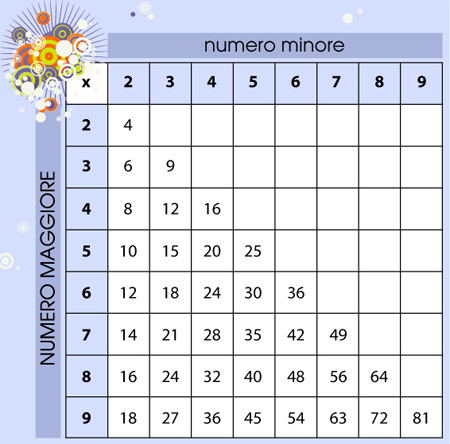 Tavola Pitagorica usata in Cina
Già per effettuare una semplice moltiplicazione, bisogna fare “ragionamenti” simili a quelli utilizzati nel Problem Solving 8 x 7    =  7 x 8

Ed utilizzare veramente le proprietà delle operazioni
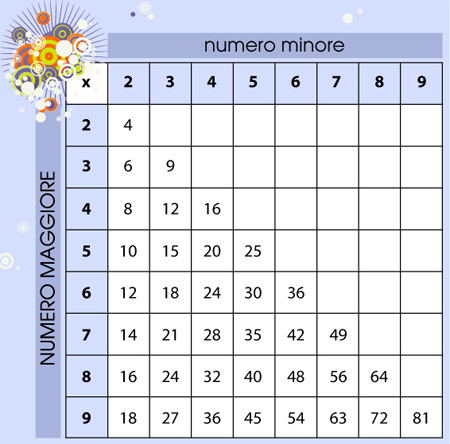 La moltiplicazione a reticolo
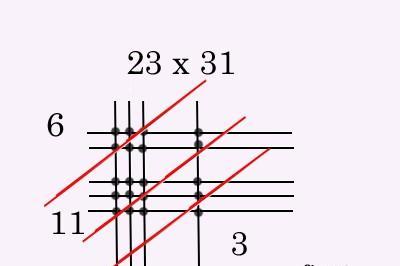 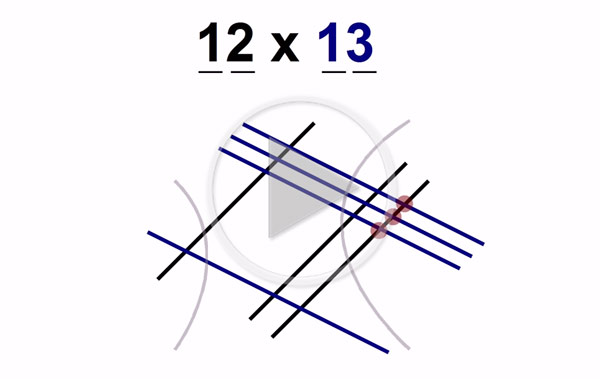 La moltiplicazione a “reticolo”
Nota anche come “moltiplicazione maya”
Oppure come “moltiplicazione vedica”
Molto probabilmente è nata in India
E’ arrivata a noi grazie al trattato di Al-Khwarizmi , dal titolo Hisab al – gabr wa – al – muqabala
Tradotto in latino al – gabr divenne algebra
La moltiplicazione a reticolo vista “da vicino”
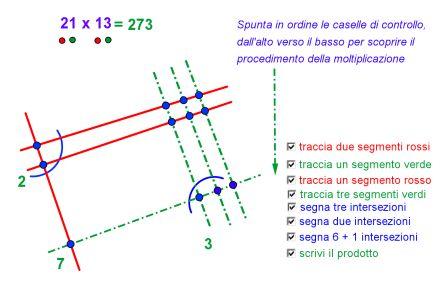 Le proprietà della moltiplicazione a “reticolo”
Quando diventano più grandi i bambini cinesi applicano meglio le proprietà delle moltiplicazioni, grazie anche all’abitudine di aver utilizzato , da piccoli, la moltiplicazione a reticoloTre modi per effettuare  15 x 12 utilizzando la proprietà distributiva
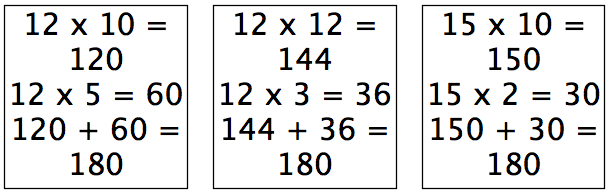 Didattica speciale :                      codici del linguaggio logico e matematico
Concludiamo con un filmato di poco più di un minuto
https://www.youtube.com/watch?v=wDwZ-f-48cM


Devo imparare a metterlo nelle slide “prima o poi”

Ma , oramai, con la diffusione capillare di Internet è quasi la stessa cosa